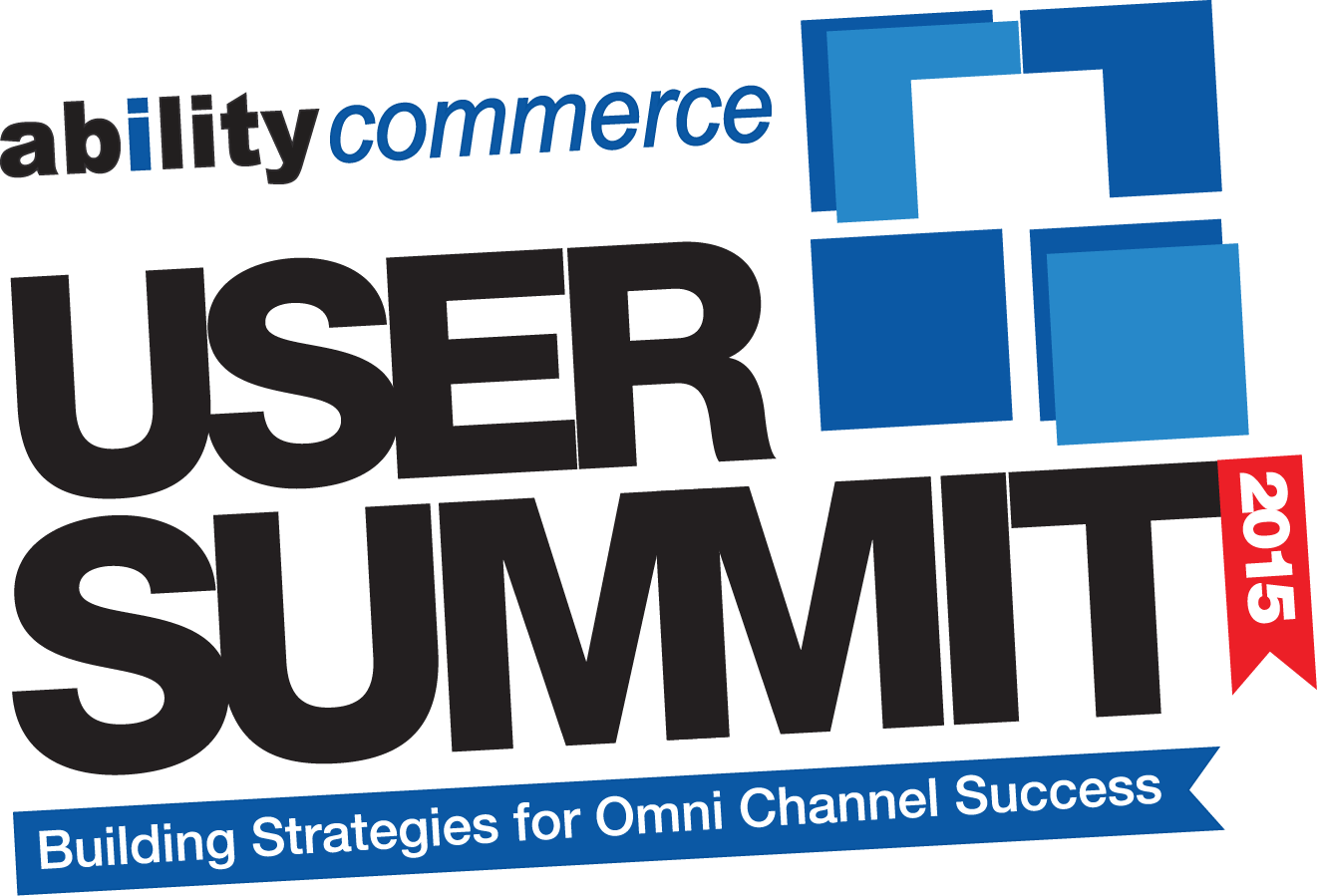 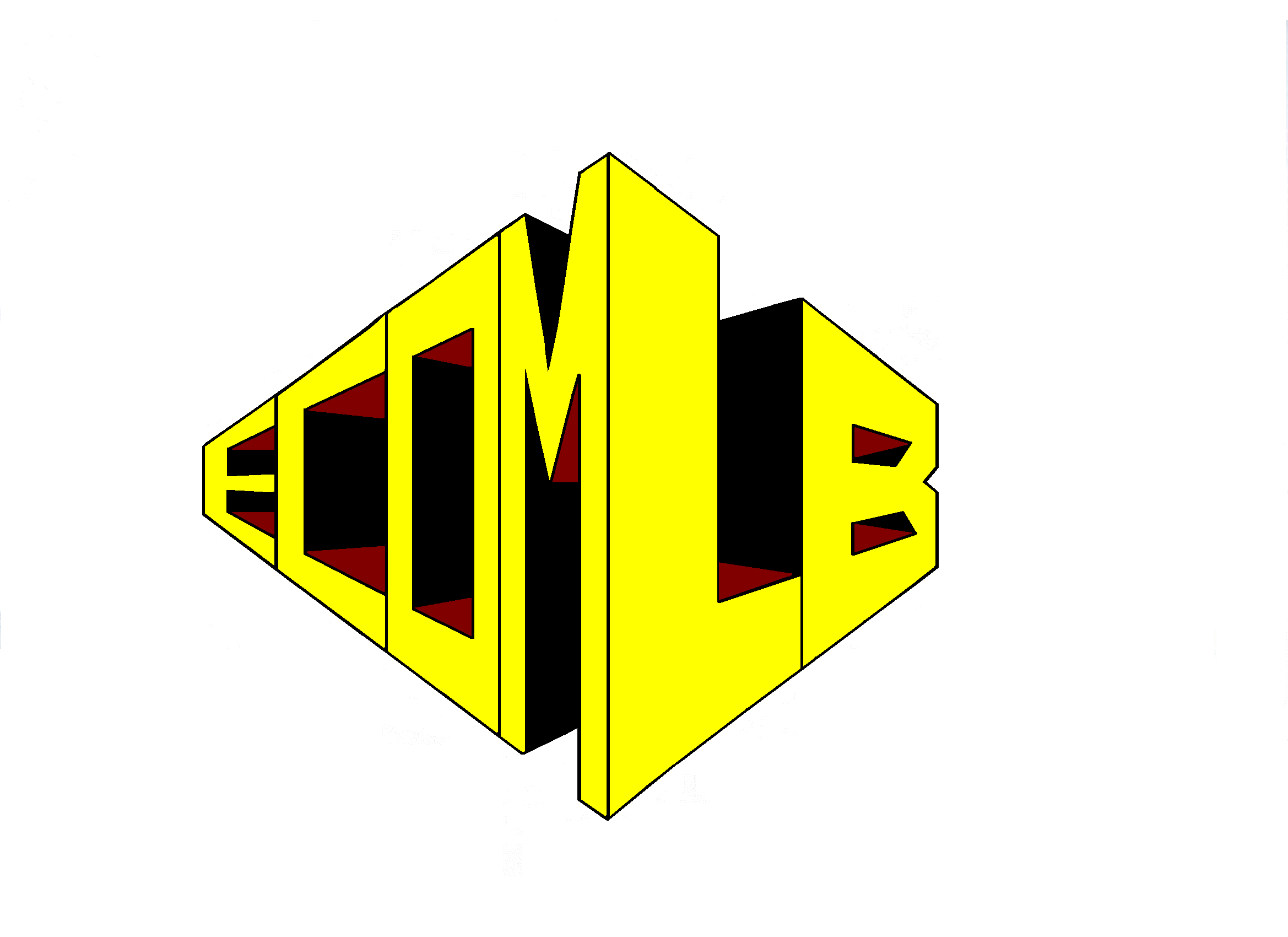 Purging DataWhy, When and How?
Linda Barncord
President/Owner
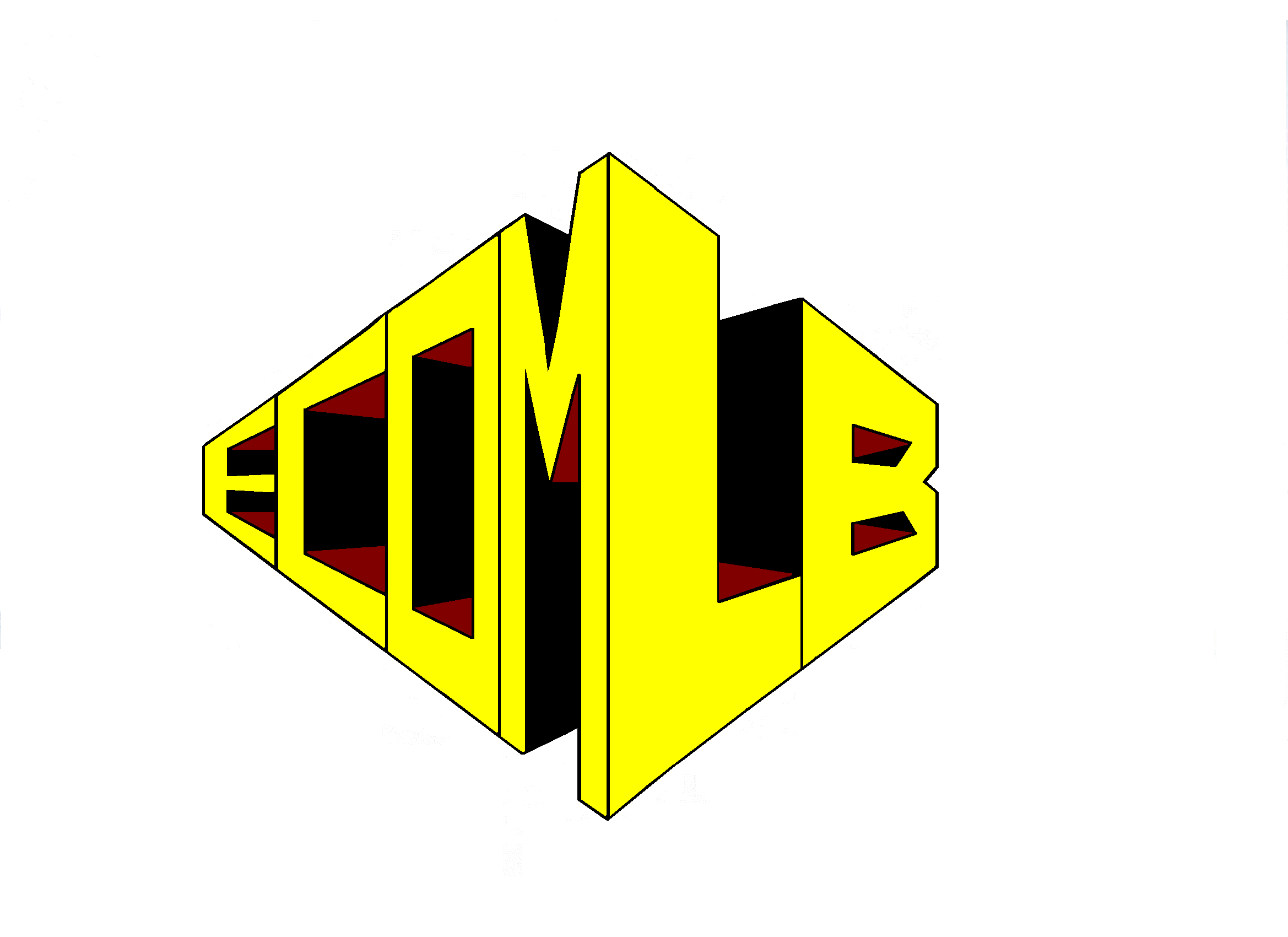 Why?
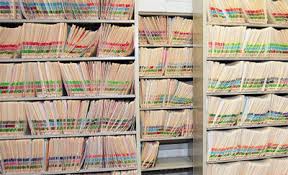 Free up disk space
Increase System Performance
Increase Processing Speed
Increase User Productivity
Decrease Database Maintenance Time and Expenses
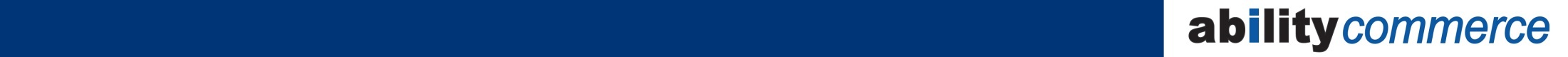 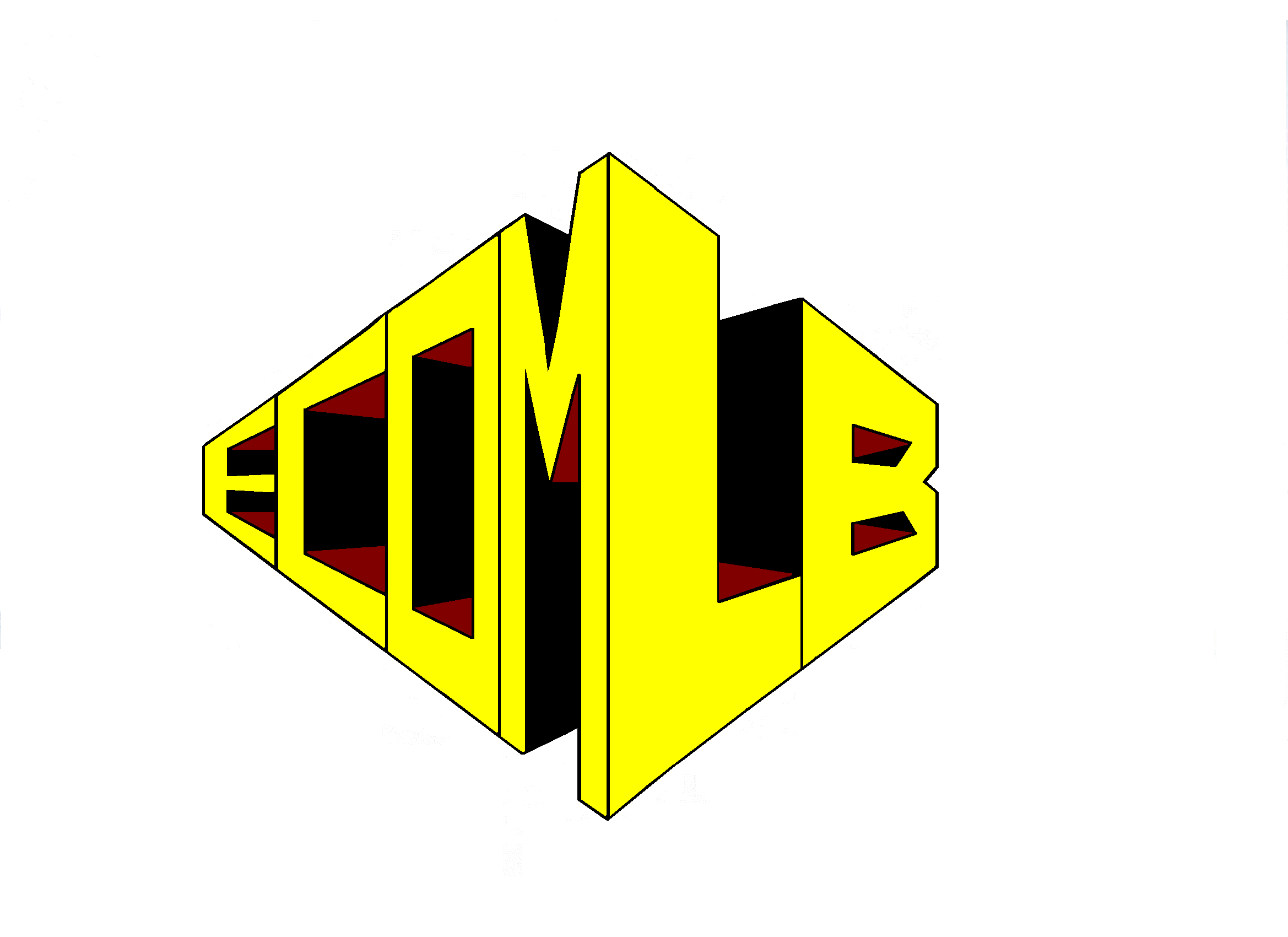 When?
Evaluate system activity
Running out of disk space
Processing taking too long
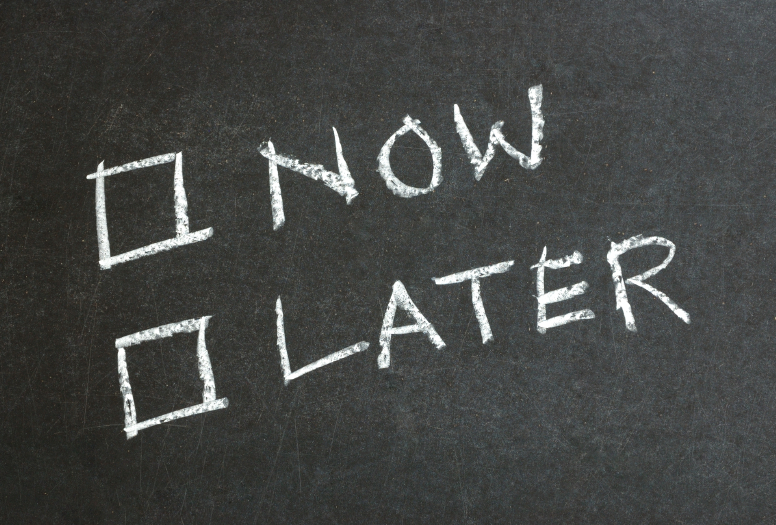 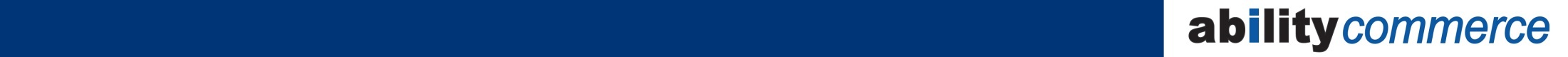 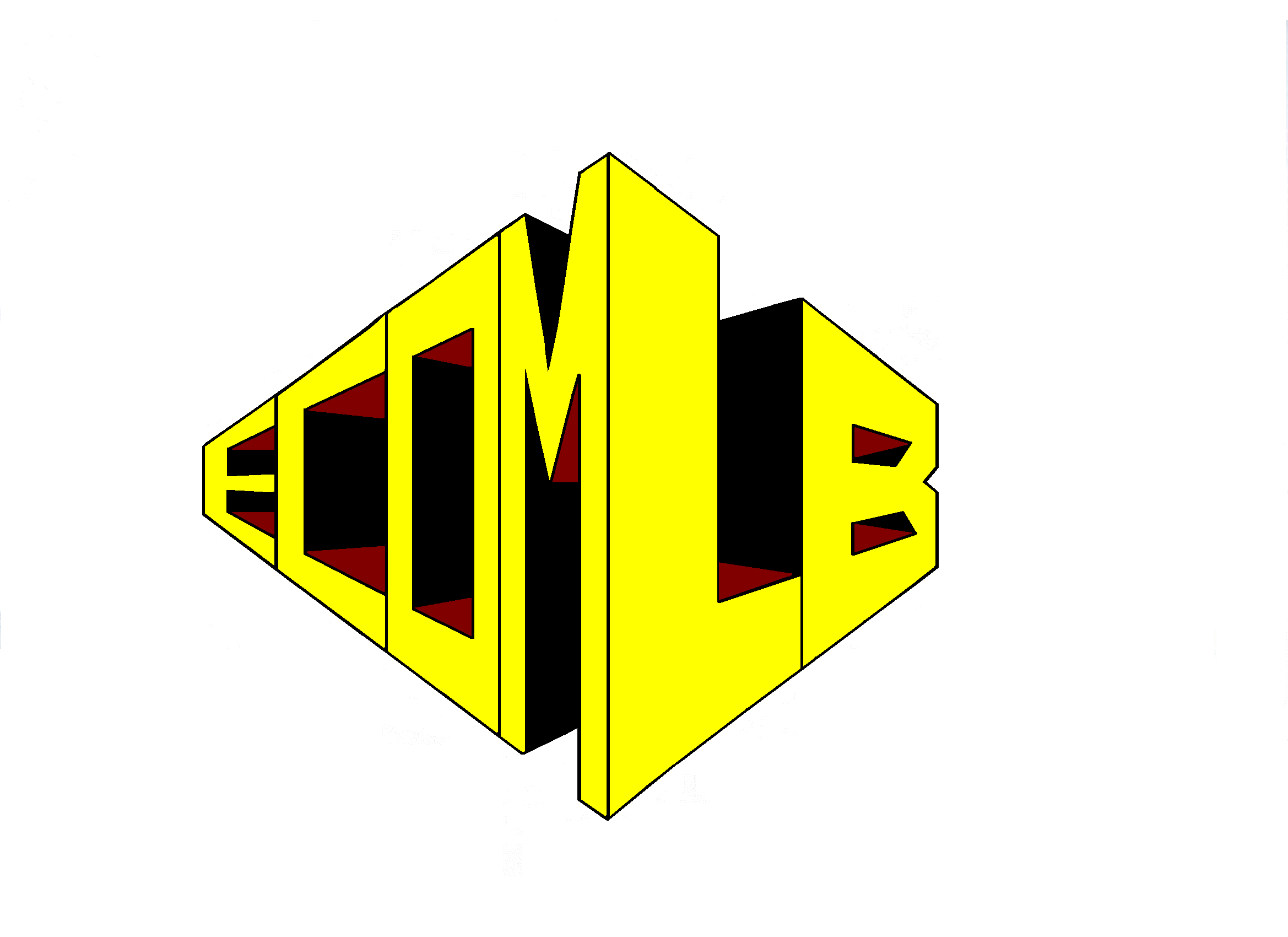 Purge Data Management Jobs
Purge Orders by Ship Date purges detail history of shipped complete orders.  
This feature purges shipped complete orders with all FINANCIALORDER records posted, all open accounts receivable records closed, and a Last Ship Date within the specified date range.
Purge Pick-Lot Details by Date purges the picklot details of shipped complete orders within the specified date range.
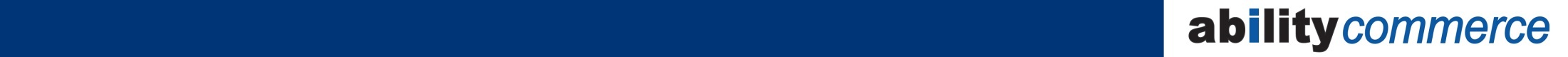 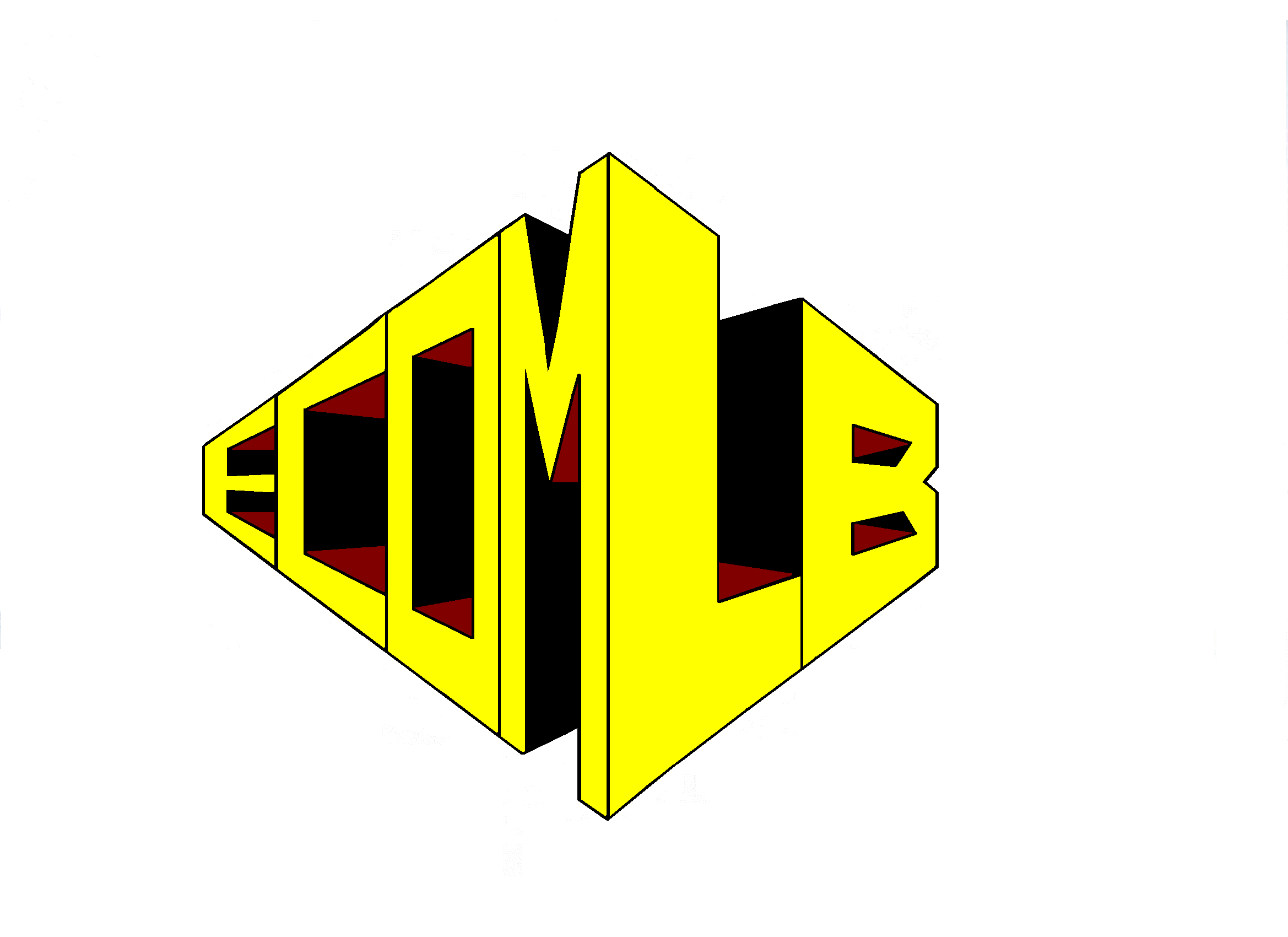 Purge Data Management Jobs
The Purge Customers By Date/Co./Div job allows you to purge customer records 
Purge Offer Items by Date/Div. purges Offer Item details within the requested date range 
Purge Orders by Source Code purges the detail history of shipped complete orders for specific Source Codes
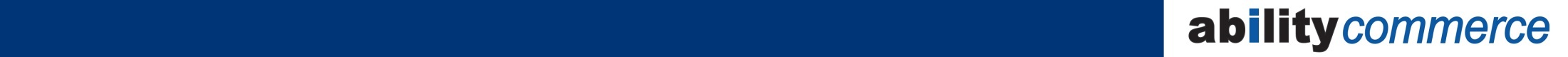 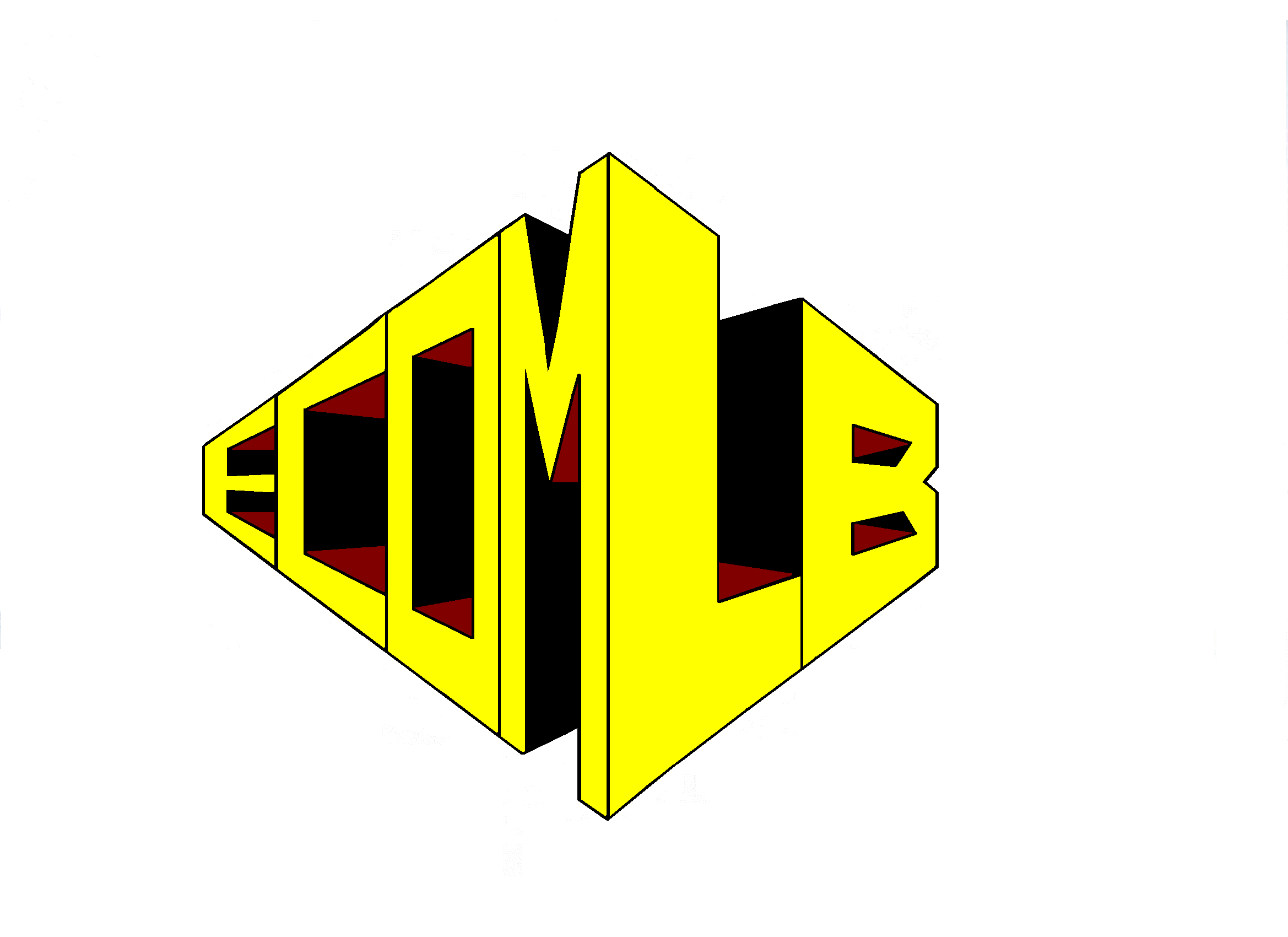 Purge Data Management Jobs
Purge Inventory-Trans by date purges the detail history of the INVENTORYTRANS table for the user-defined date range.
Purge Transmittal by date purges the detail history of billing records stored in the TRANSMITTAL table for the user-defined date range.
Purge Manifest-Entries by date purges the Ship Confirm records for the user-defined date range
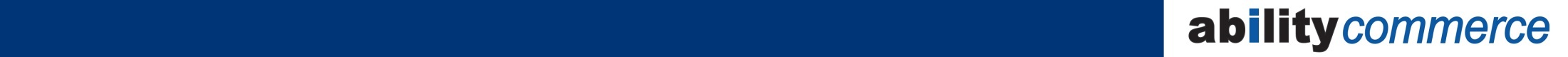 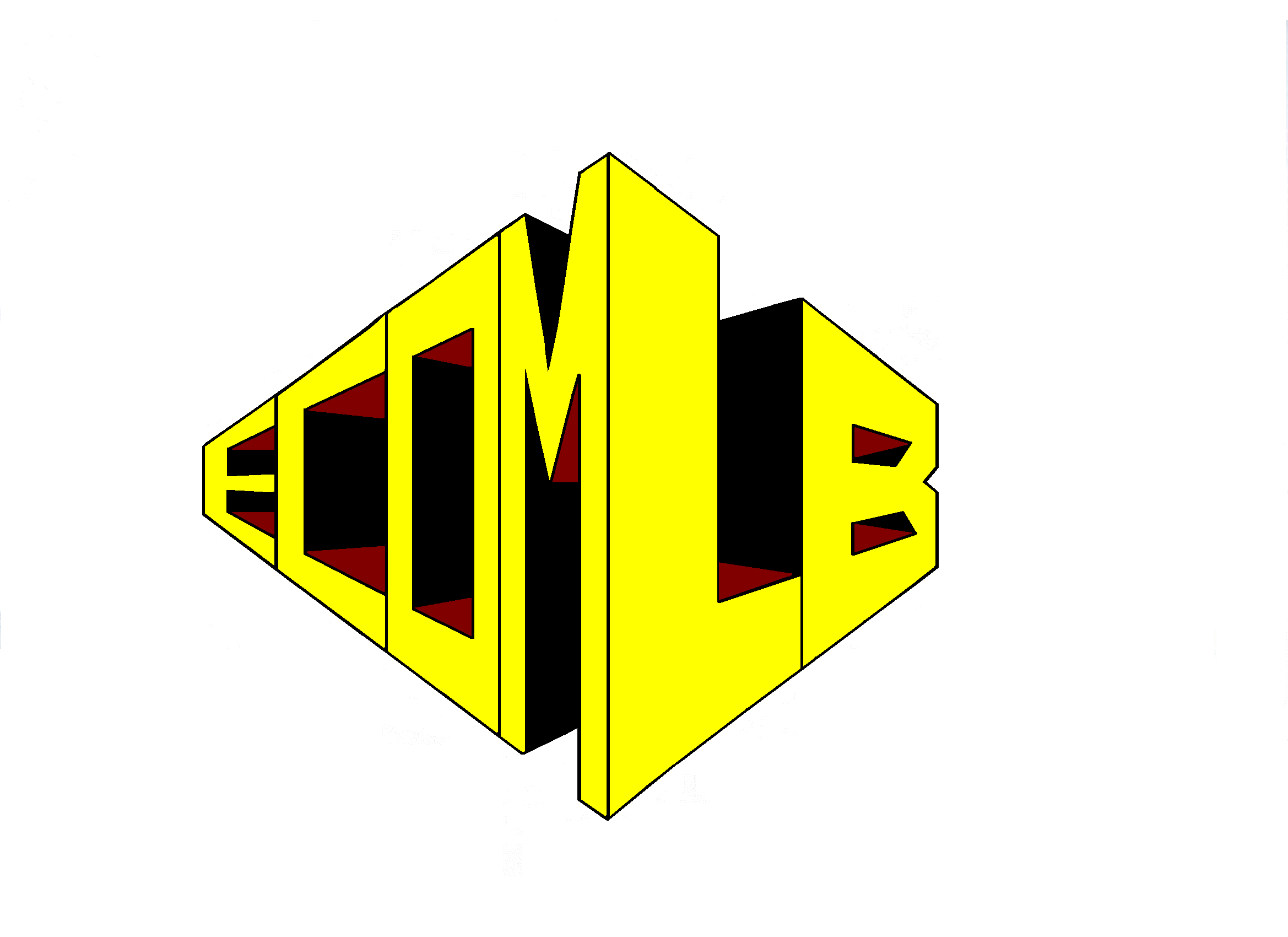 Purge Data Management Jobs
Purge Closed AR Entries by Date purges records within the user-defined date range from the CLOSEDAR table.
Purge Fin-Orders (Inventory) by date purges posted records from the FINANCIALORDER table that are within the user-defined date range.  
This function purges the FINANCIALORDER records with Transaction Codes 46, 47, 48, 49, 81, 82 or 83.
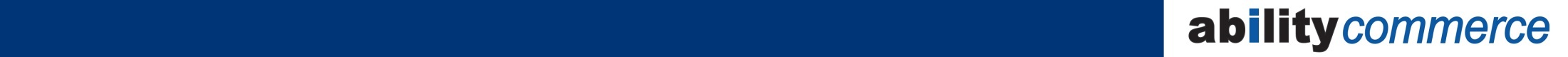 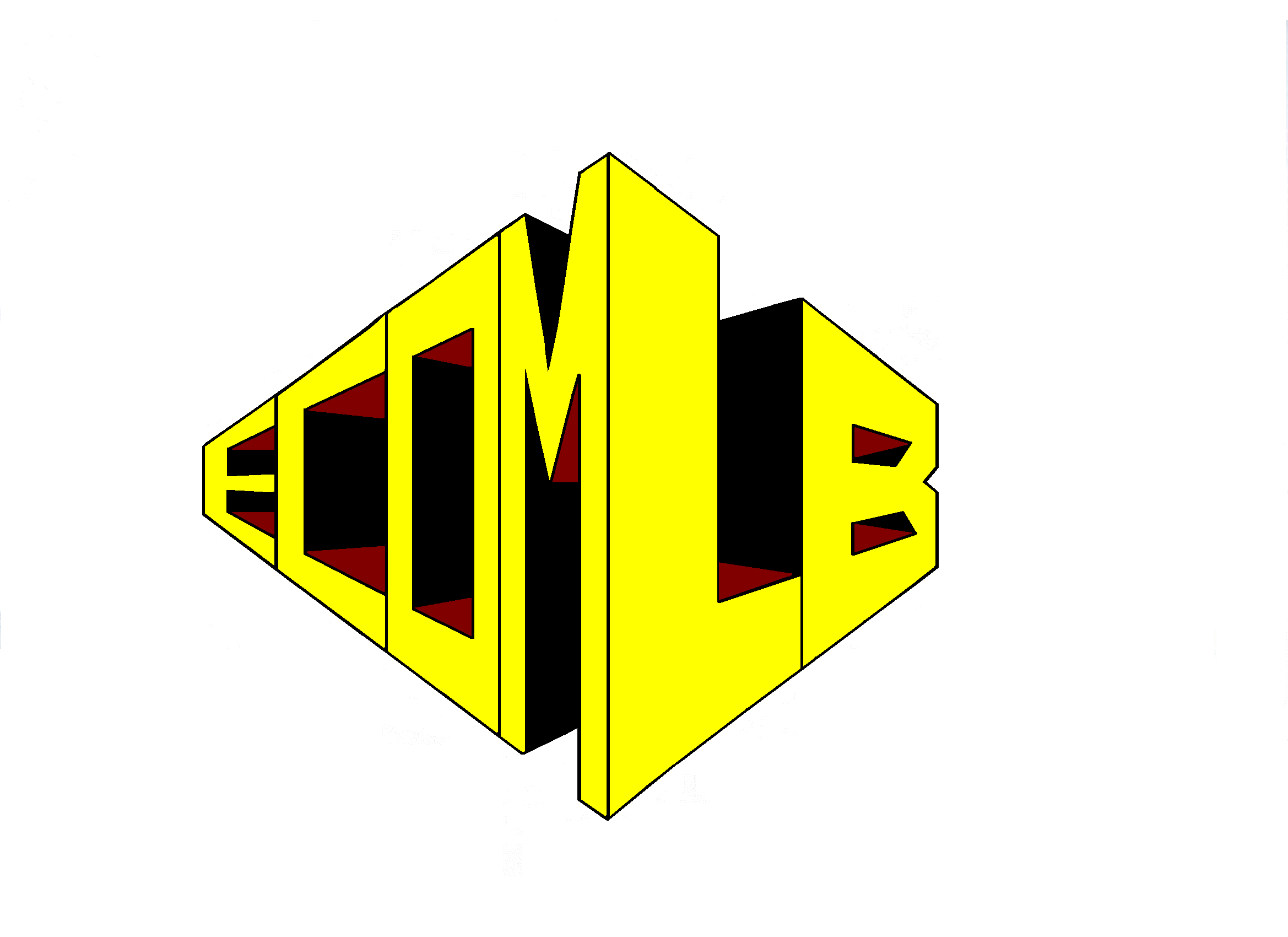 Purge Data Management Jobs
Purge Fin-Orders (Open AR) by Date purges posted records from the FINANCIALORDER table for the user-defined date range.  
This function purges the FINANCIALORDER records with Transaction Codes 50, 51, 52, 53, 54, 55, 56, 57, or 58. 
Purge Service Tracks by Date job purges closed Service Track records based on a date range you specify.
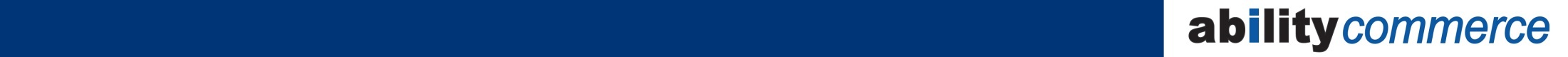 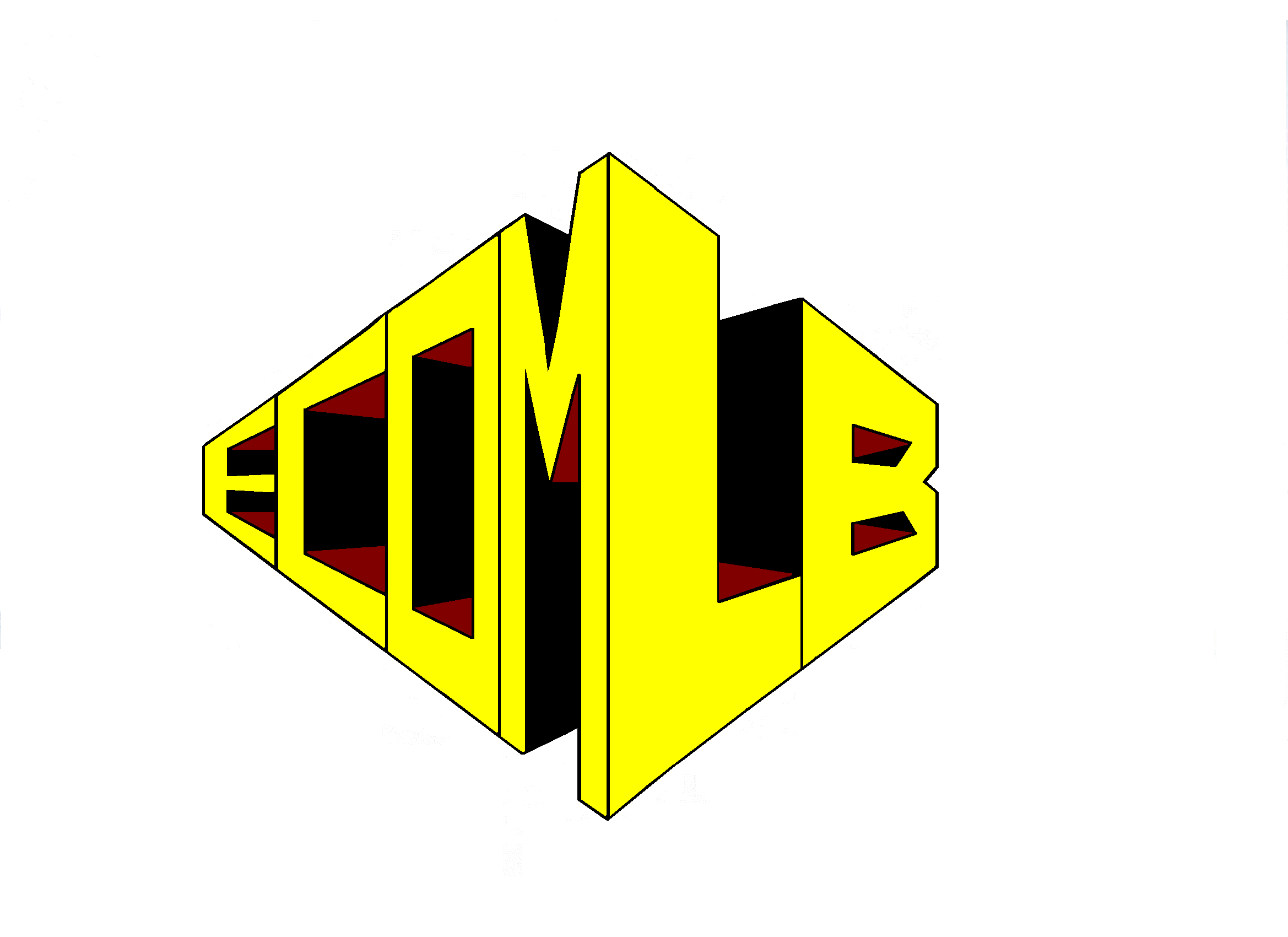 Purge Data Management Jobs
Purge R01 Financials by Date purges xR01 or xA01 financial records
Purge Cycle Data by Date purges the detail history of Cycle Count records stored in the CYCLEDATA table for a user-defined date range.
Purge Physical Inv Counts by Date purges the detail history of Physical Inventory records stored in the INVCOUNTDATA table for a user-defined date range.
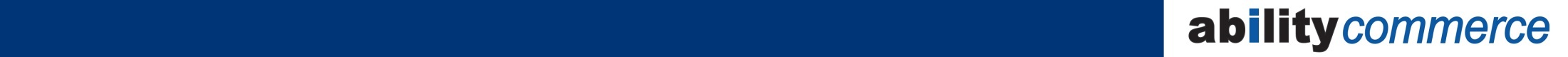 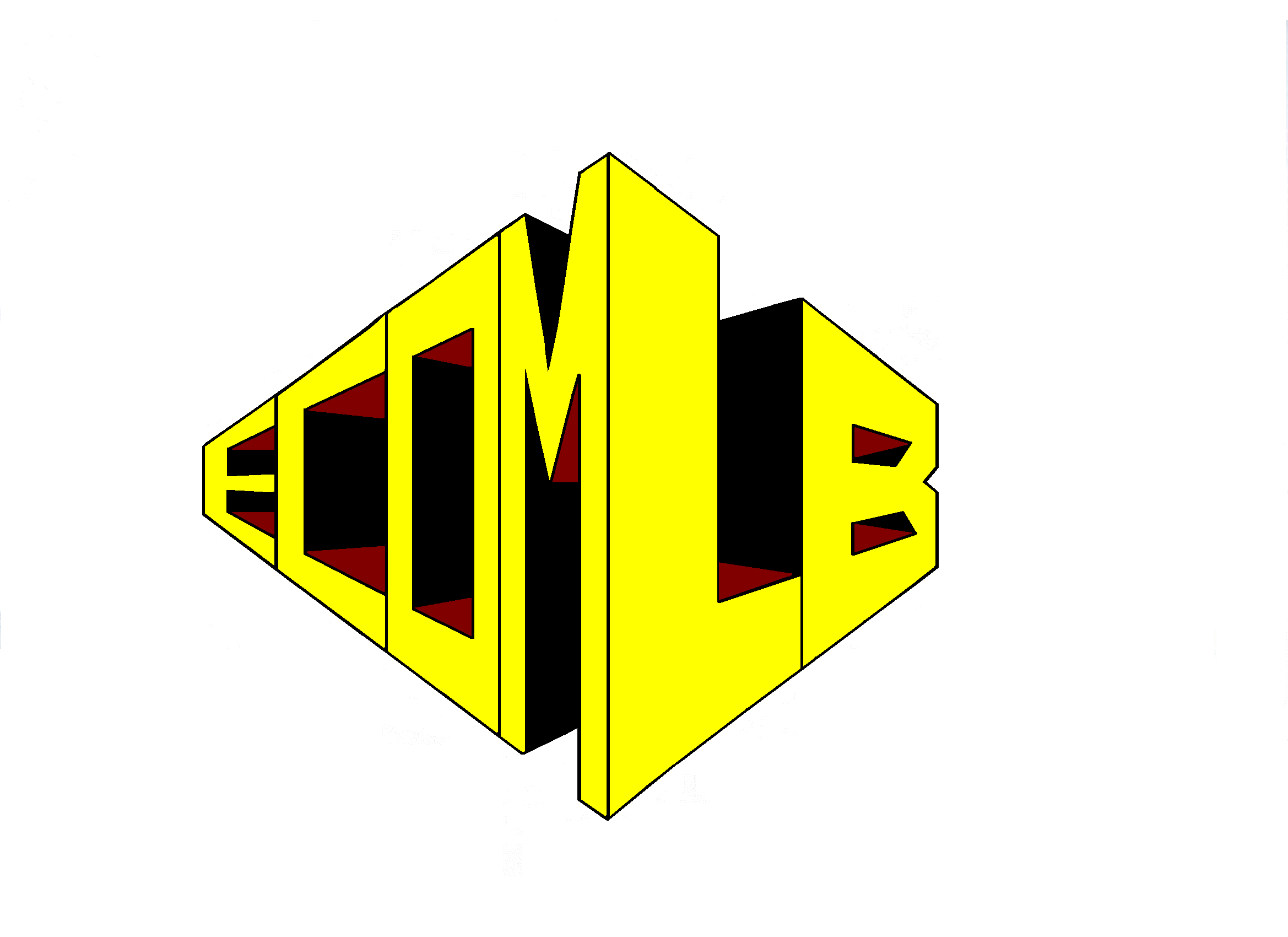 Preparing for a Purge
Determine which jobs to run
Perform a benchmark test
Determine the approximate number of database qualifying records to be purged
Select a day or week subset of this range to run a timed benchmark test.
Print the $STDLIST which indicates the number of records purged and the amount of time it took to complete the job.
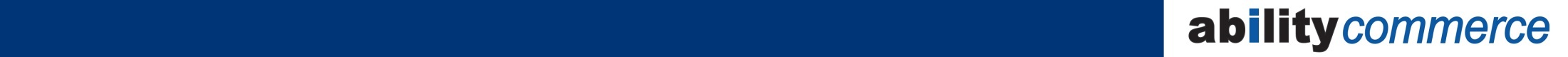 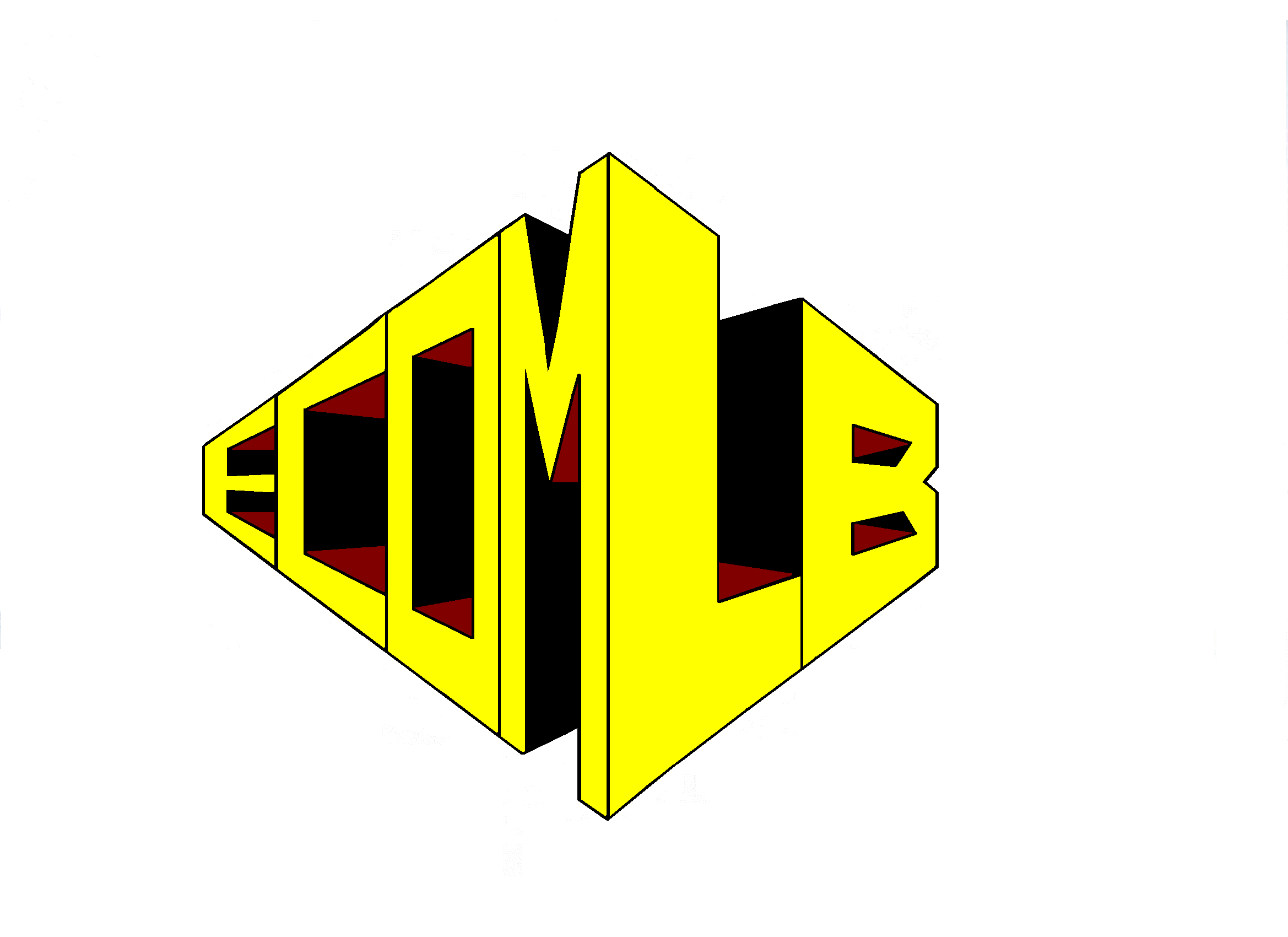 Preparing for a Purge Con’t
Run all reports which are affected by the purge process prior to running any purge.  
Perform a full system backup.  
Note:  You cannot recover from a purge file.  You must recover from your backup.
Before purging, ensure that no one is logged on to the system.
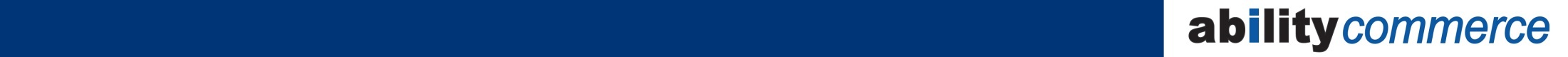 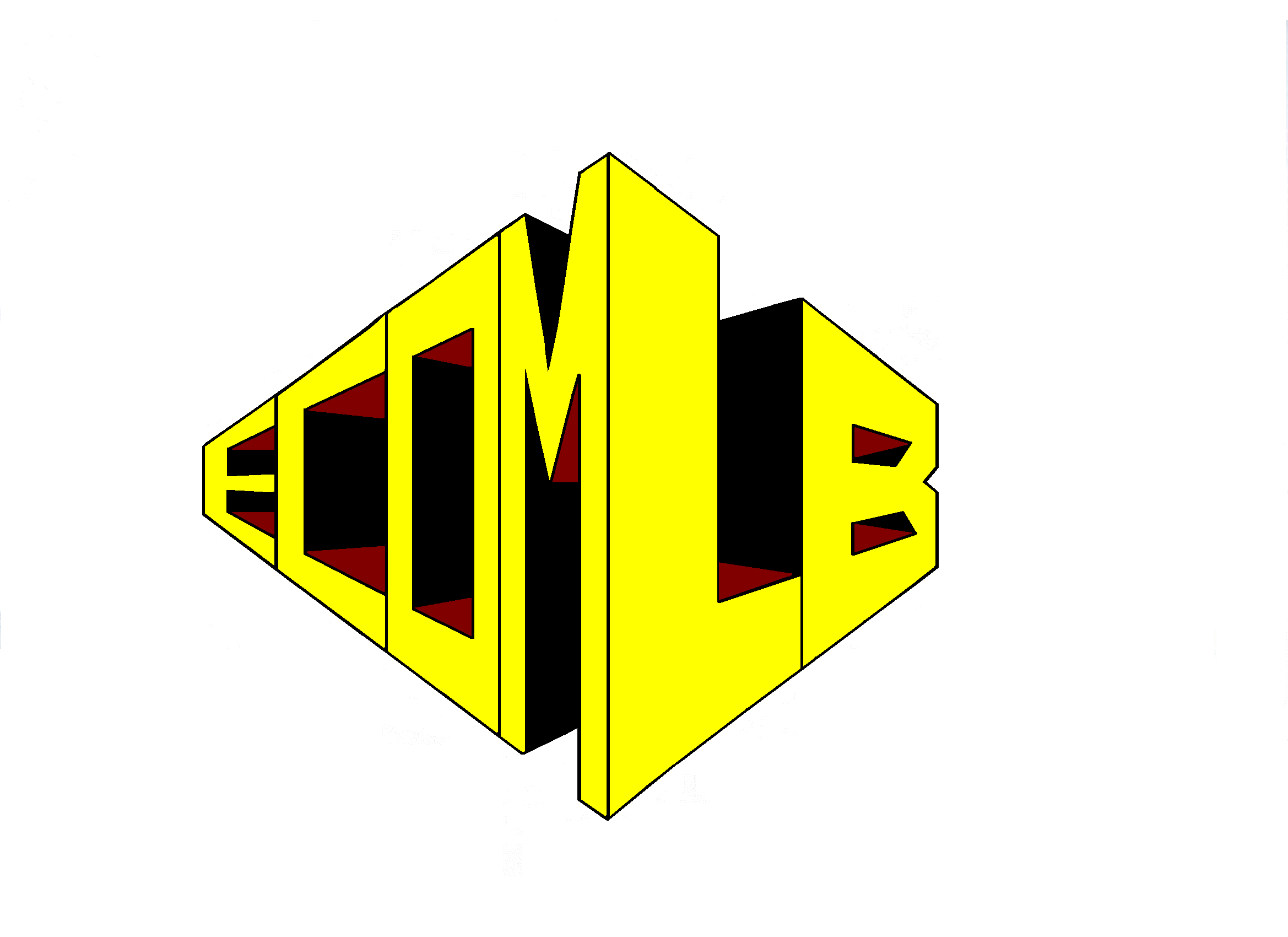 Preparing for a Purge Con’t
Repopulate full text indexes (run statistics in Oracle)
Defrag database
Defrag hard drive
After purging, perform a separate, full-system backup.
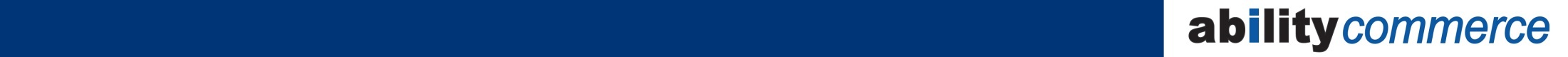 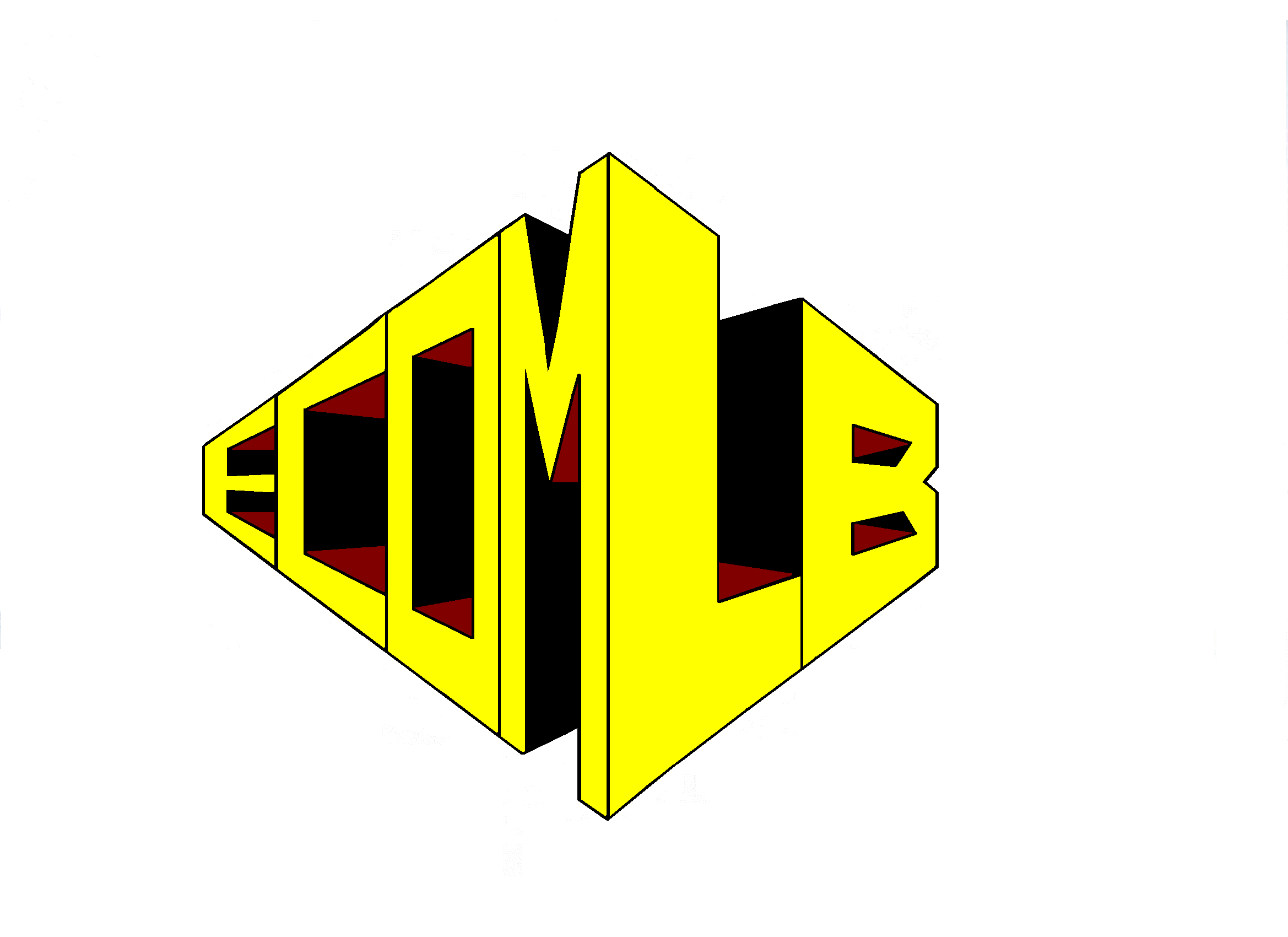 Running the Purge Jobs
From the Direct Commerce main menu, activate Production Management, displaying the Production Management Work Flow 
Select Purge Date Management in the As Required task group to open the Purge Data Management screen
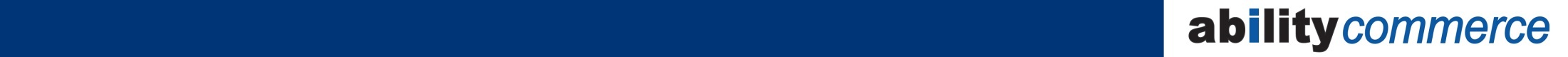 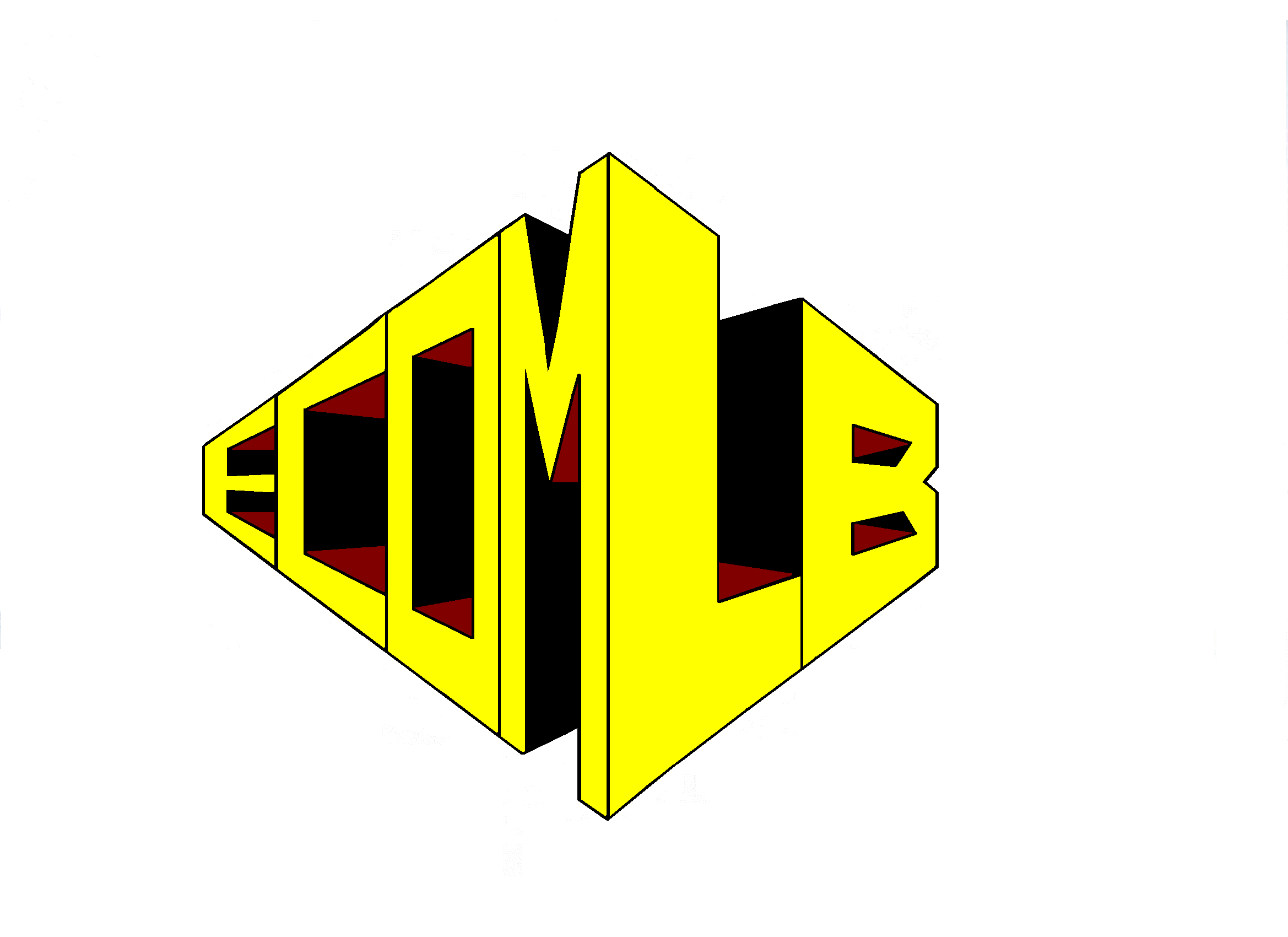 Purge Data Management Screen
The Purge Data Management screen is divided into the three sections
The top of the screen displays the screen title, Purge Data Management, and the following two buttons:
Close – Click the Close button to exit out of the Purge Data Management screen and back to the Production Management Work Flow.
Start Job – Click the Start Report button to display the Job Scheduler screen once all appropriate selections have been made.
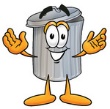 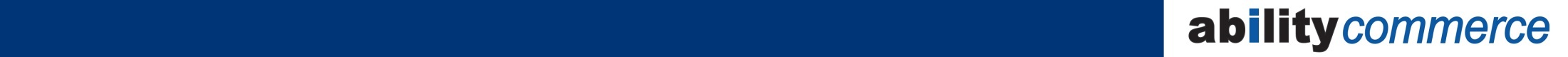 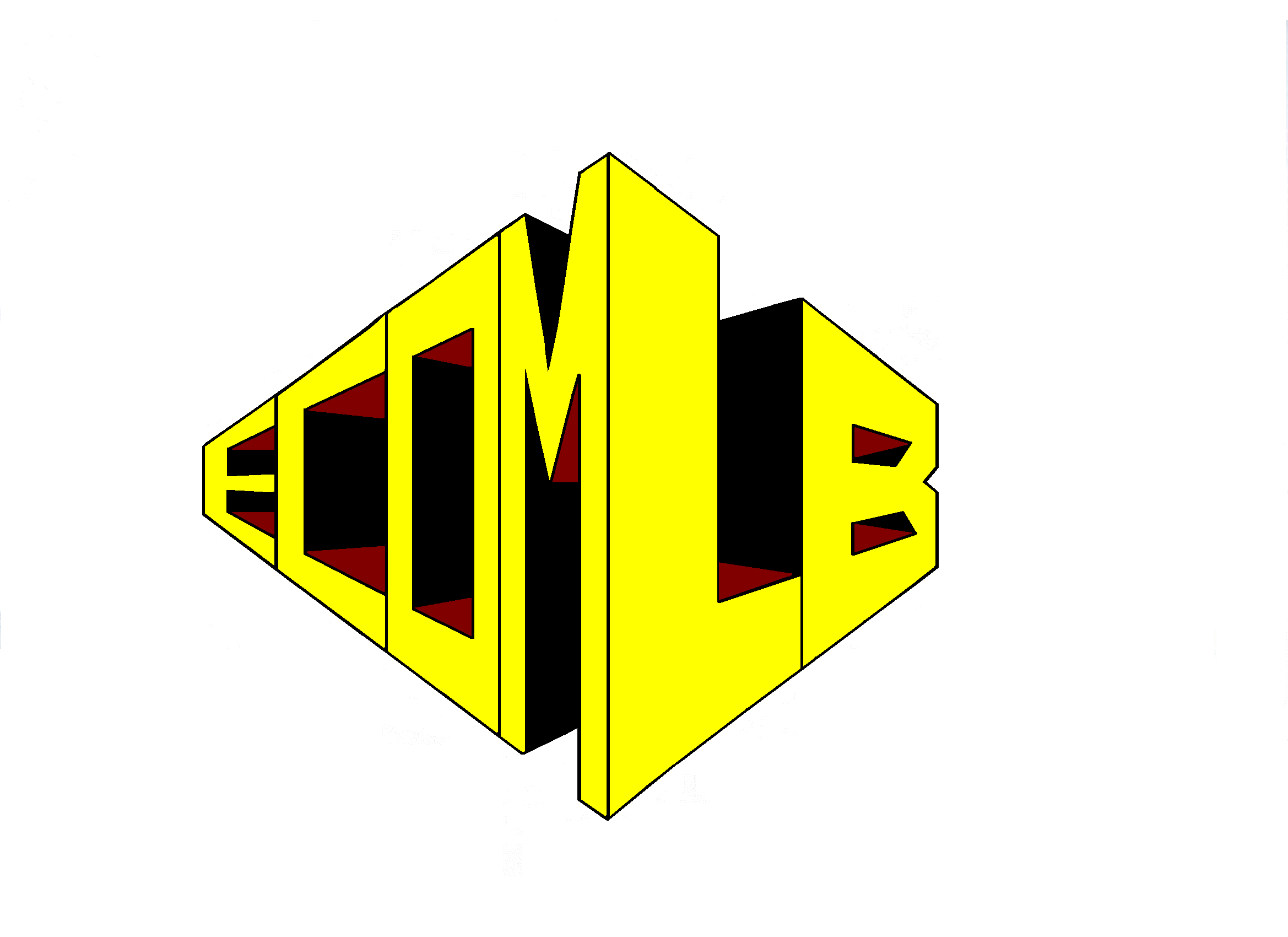 Purge Data Management Screen
The Select Job section of the screen enables you to select the purge job to run.  
The Selection Criteria displays the appropriate inputs for the selected job.  Not all options are displayed for all jobs.  The available Selection Criteria options include:
Co Div – Specifies the company and division for which you want to purge the data.
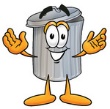 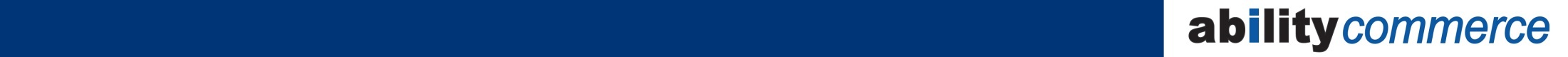 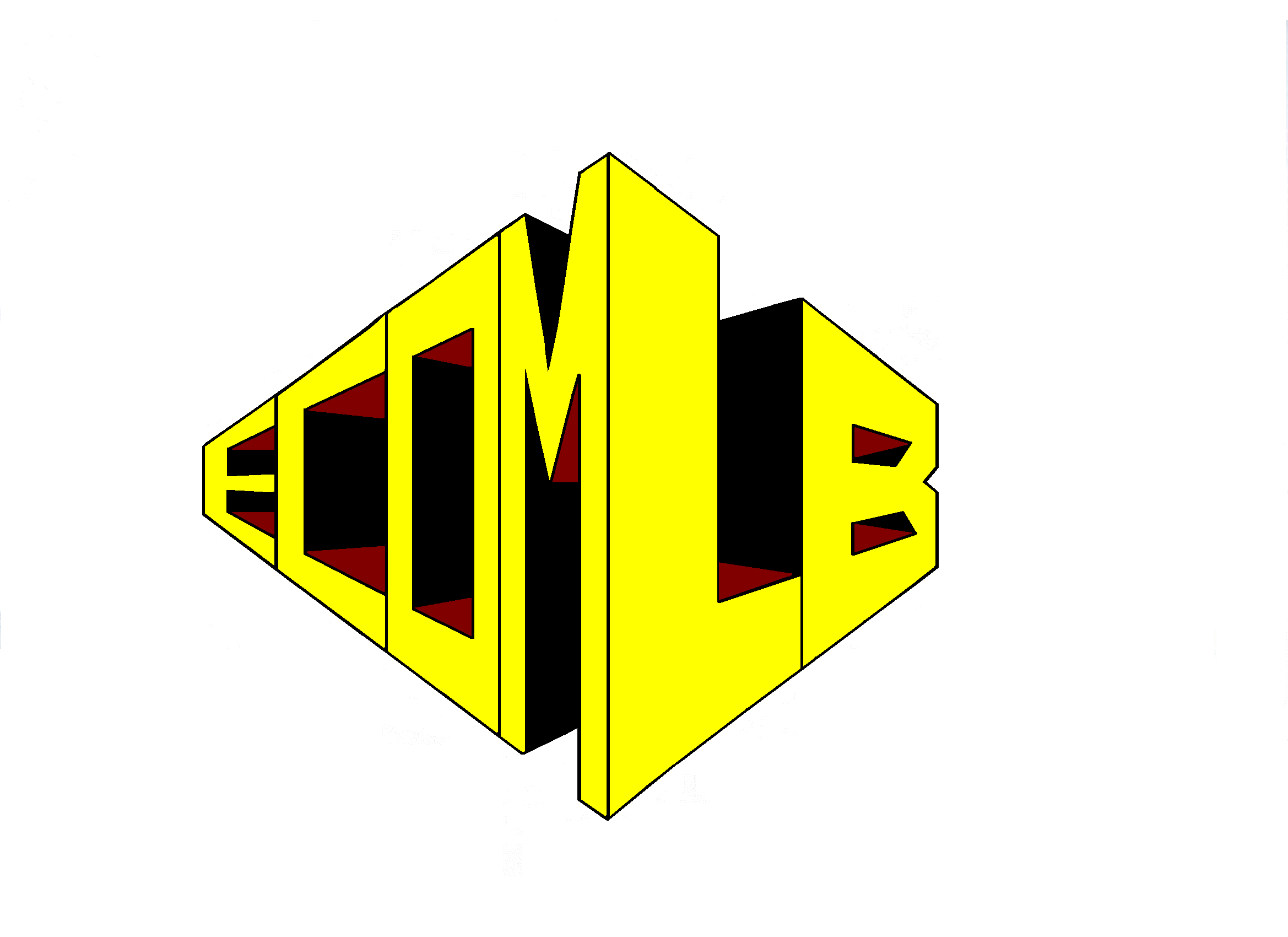 Purge Data Management Screen
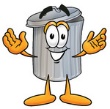 Start Date – Identifies the valid beginning date to purge
End Date – Identifies the valid ending date to purge
Enter Source – Identifies a valid 16-position Source Code
Enter Highest Purge Date – Defines the highest purge date
Enter Save file name – Defines an 8-position file name to which you assign the output file.
Enter Minimum Purge Days – Specifies the minimum number of days required in the associated table's date to be purged.
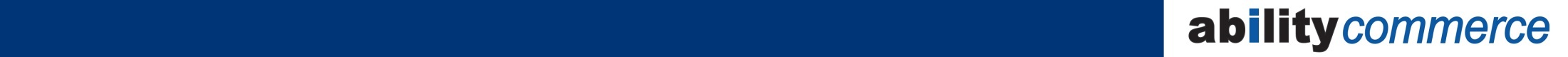 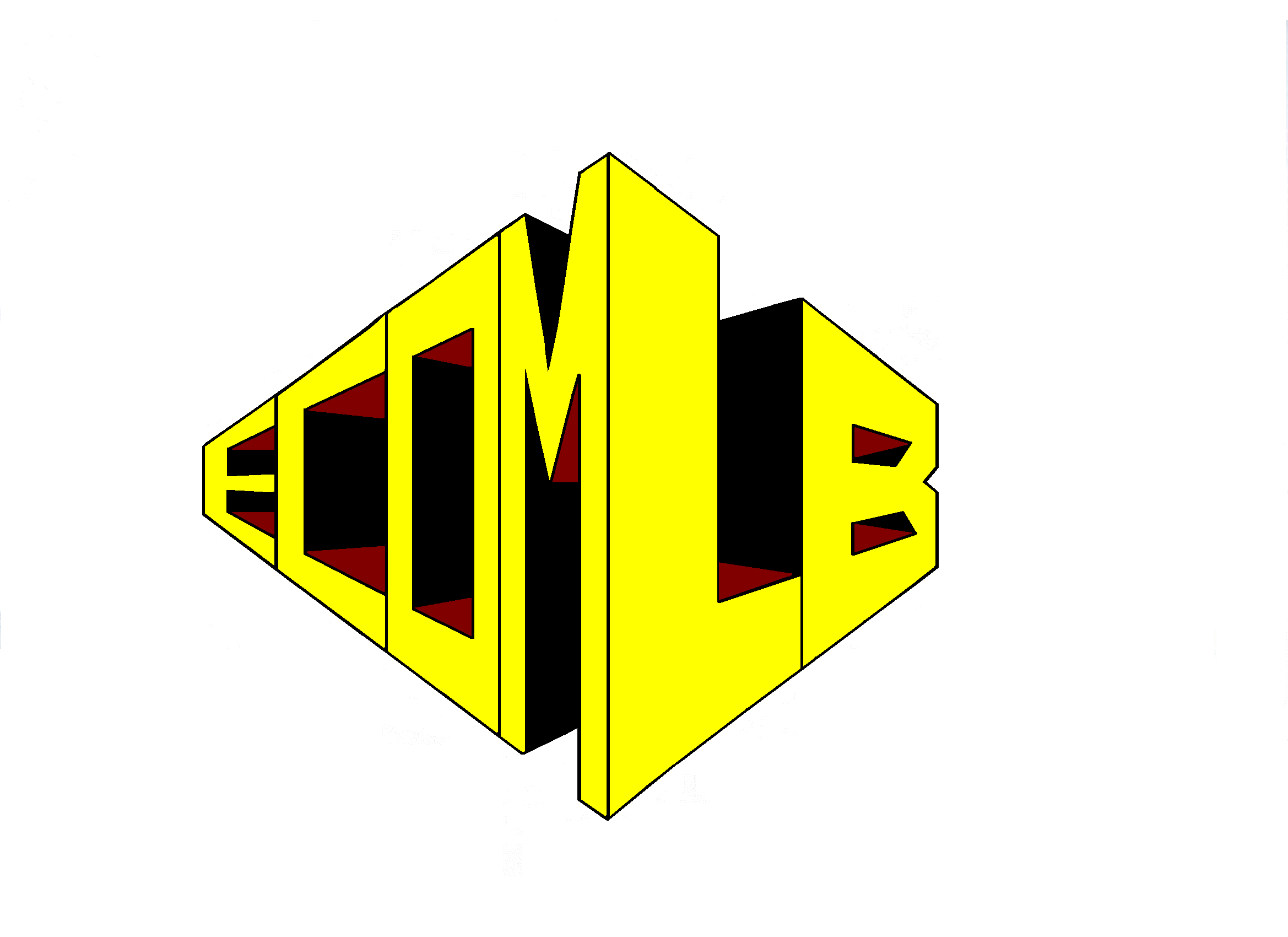 Data Purging Table
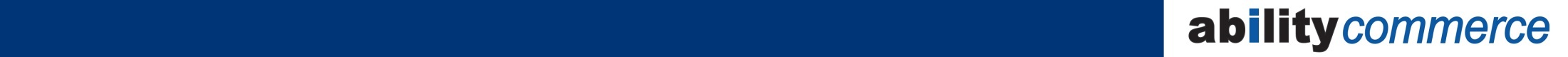 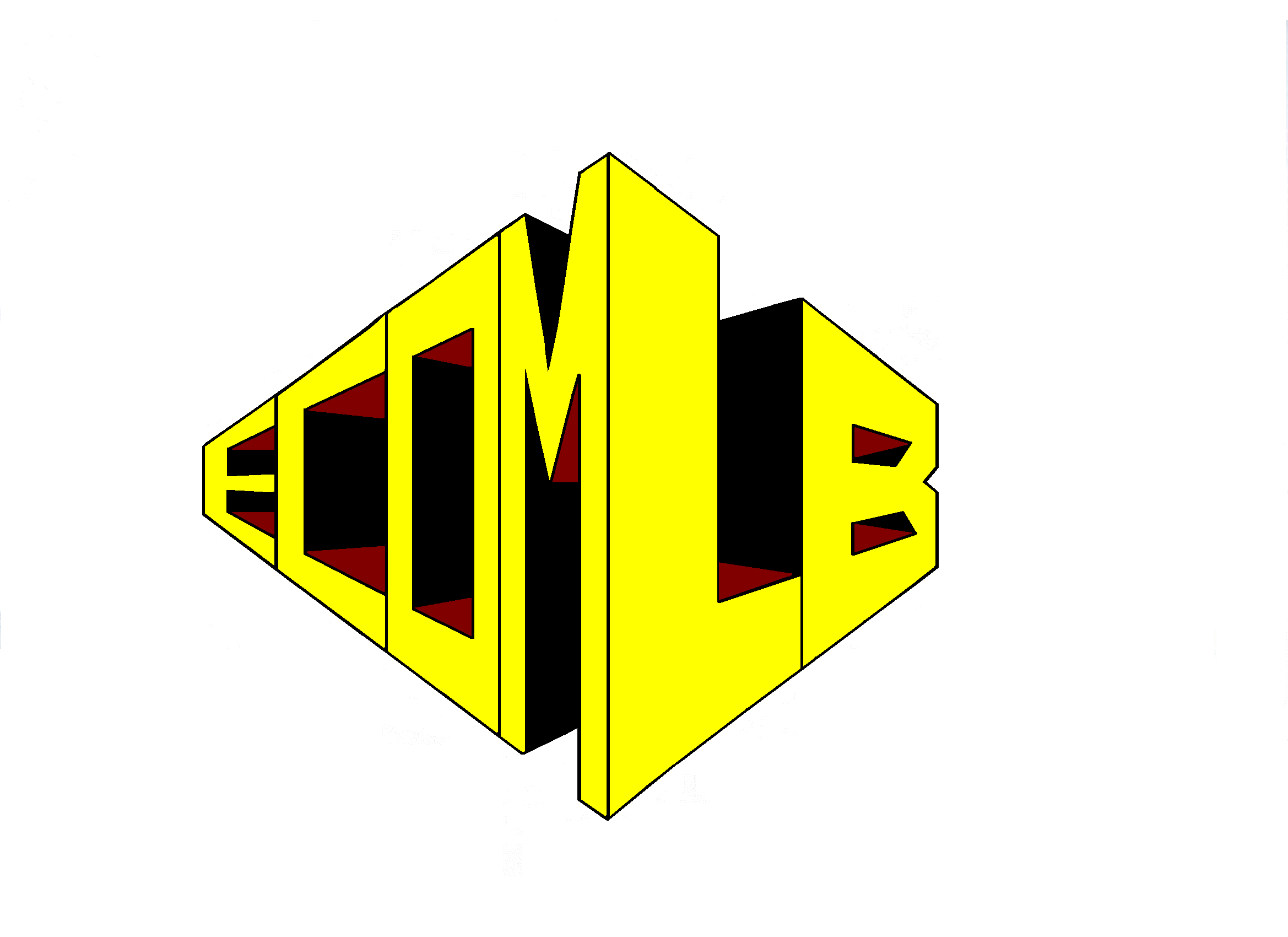 Data Purging Table Con’t
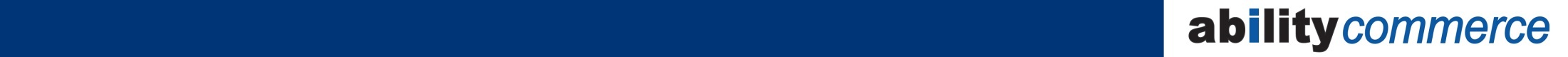 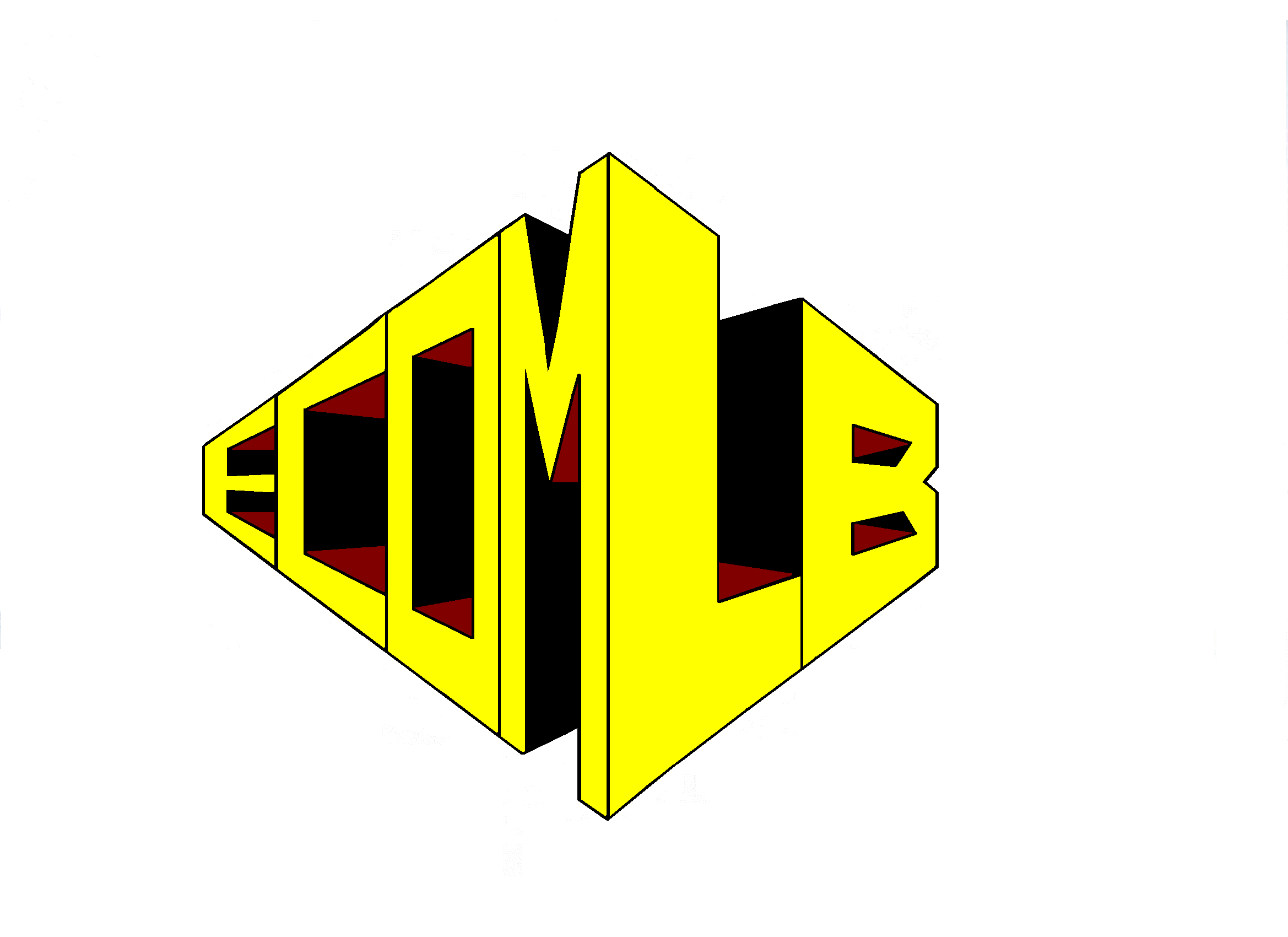 Troubleshooting
If the job will not run make sure there is enough disk space for the flat files that are going to be created.
Tracing can be turned on for the specific code run for each job.
Check the standard list for the RUN command that contains the code name. 
For Example:  
!RUN PURGORDR.CODE2.!SG2VER;LIB=G
In this example you would turn on tracing for PURGORDR
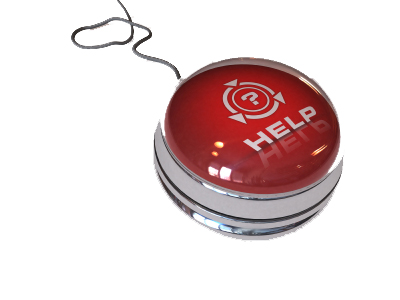 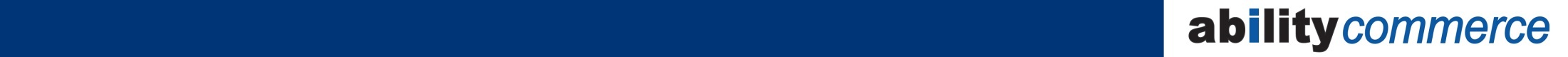 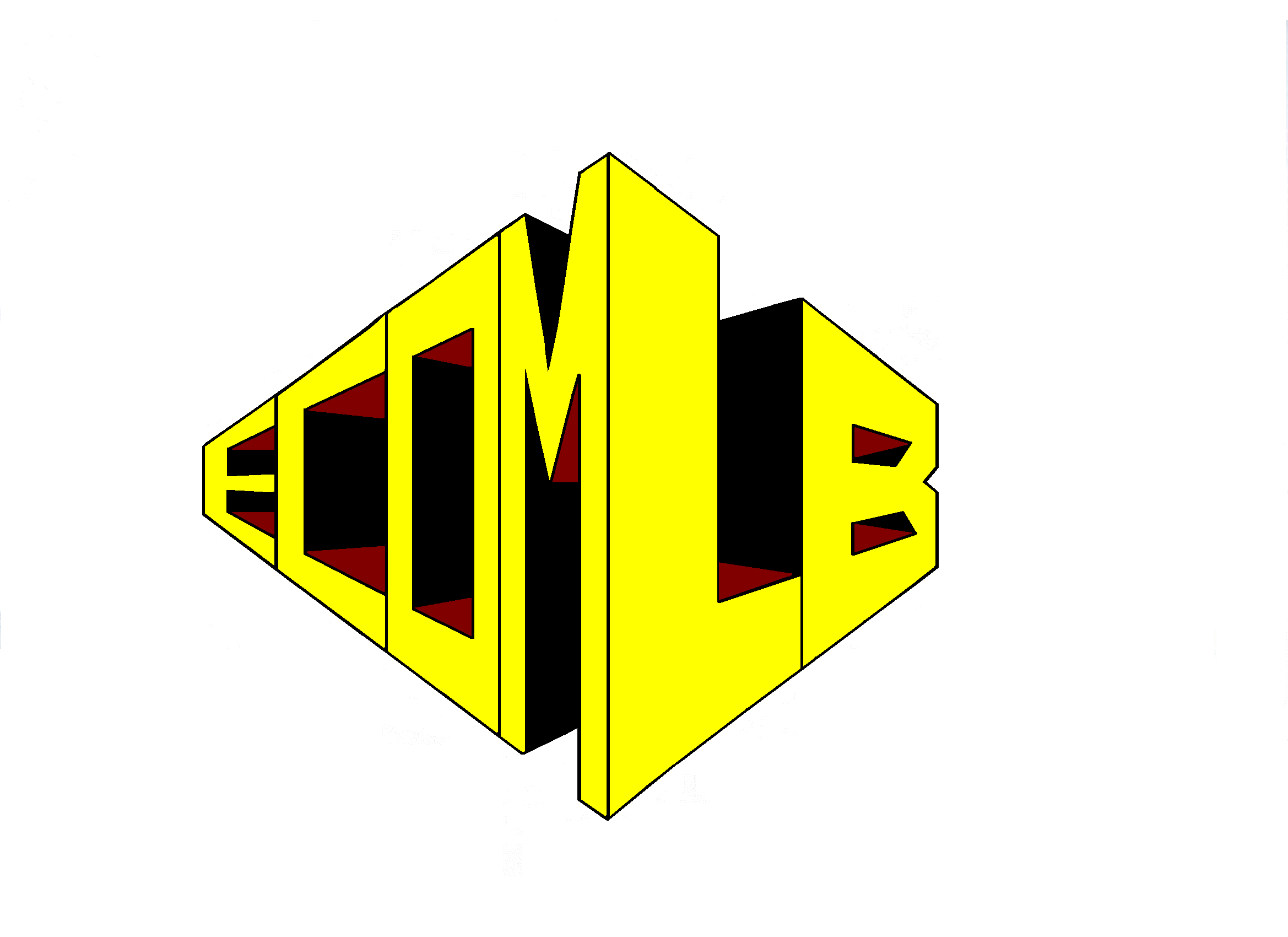 Troubleshooting
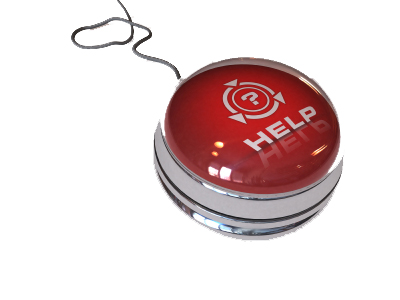 The following error lets you know that records are not being deleted due to the date.
These records have a date that is older than the one defined in one of several controls. 
++++ COMPANY: 01 LOWEST-DATE: 19900813
** 000001000000 SKIPPED MAILDATE(19930519) >= CONTROL DATE **
** 000001010000 SKIPPED MAILDATE(19930520) >= CONTROL DATE **
If the date is old then the month end clearing reports have not been addressed and JDA will need to review and possibly suppress orders.
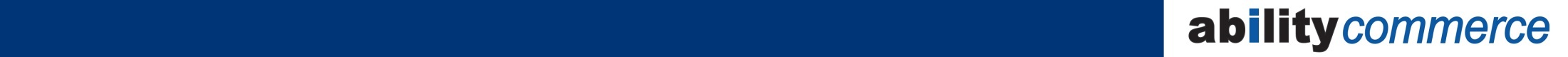 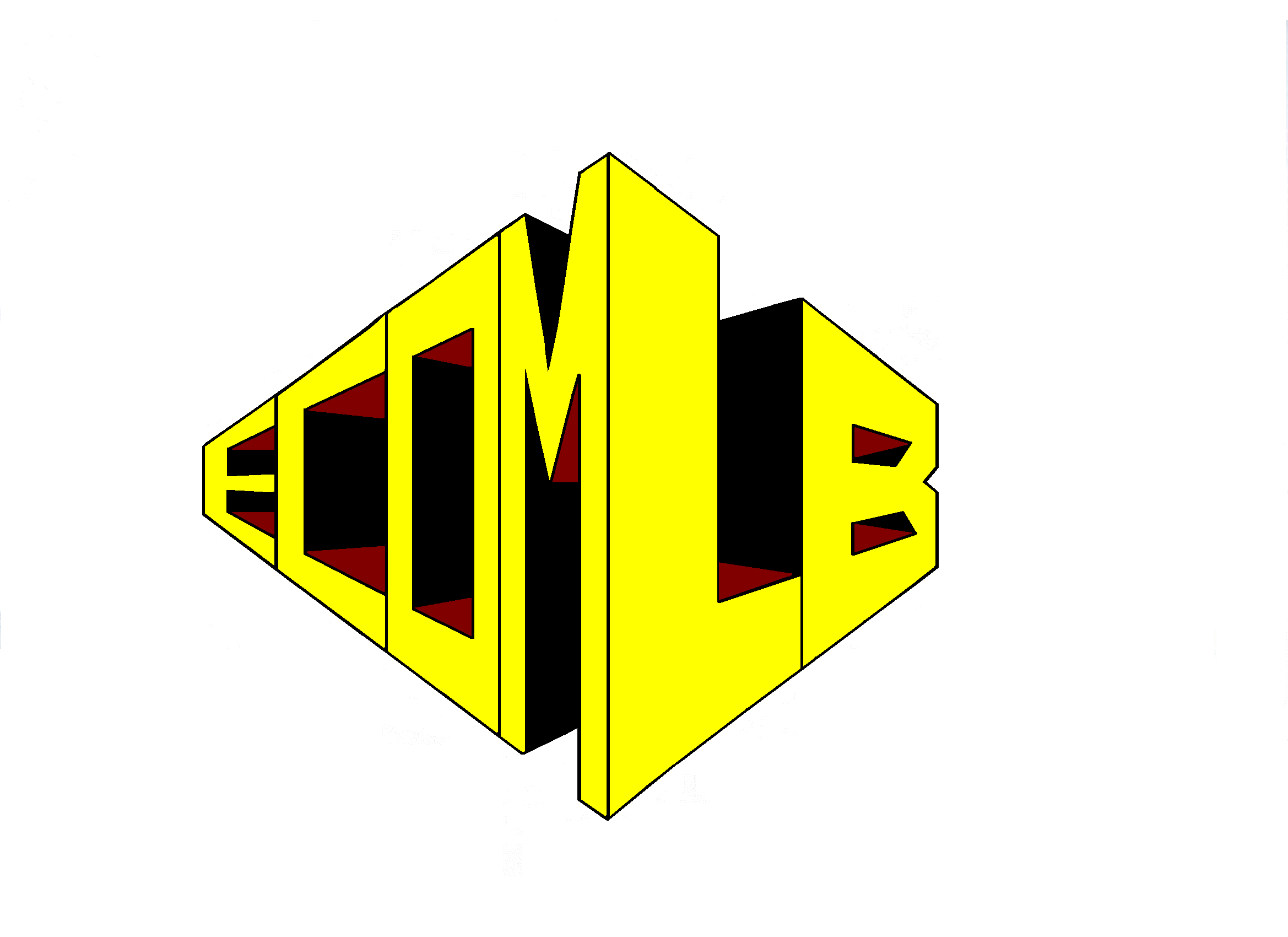 Troubleshooting
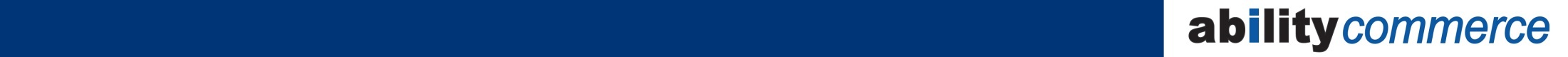 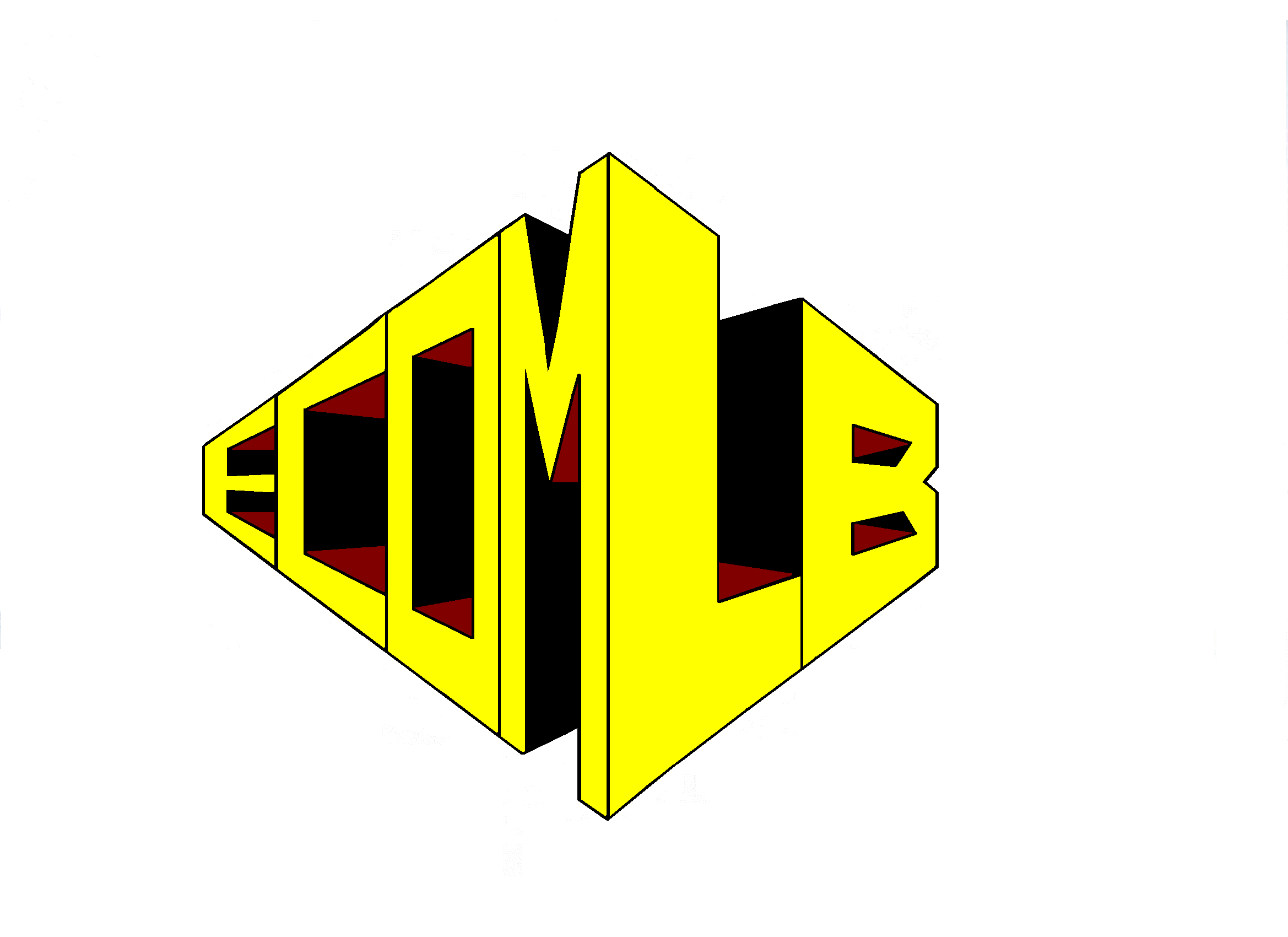 Questions
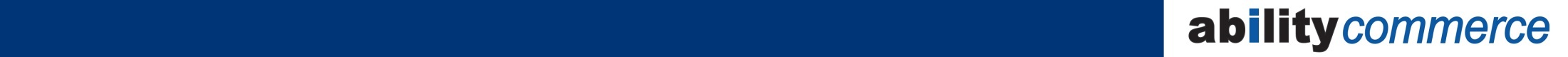 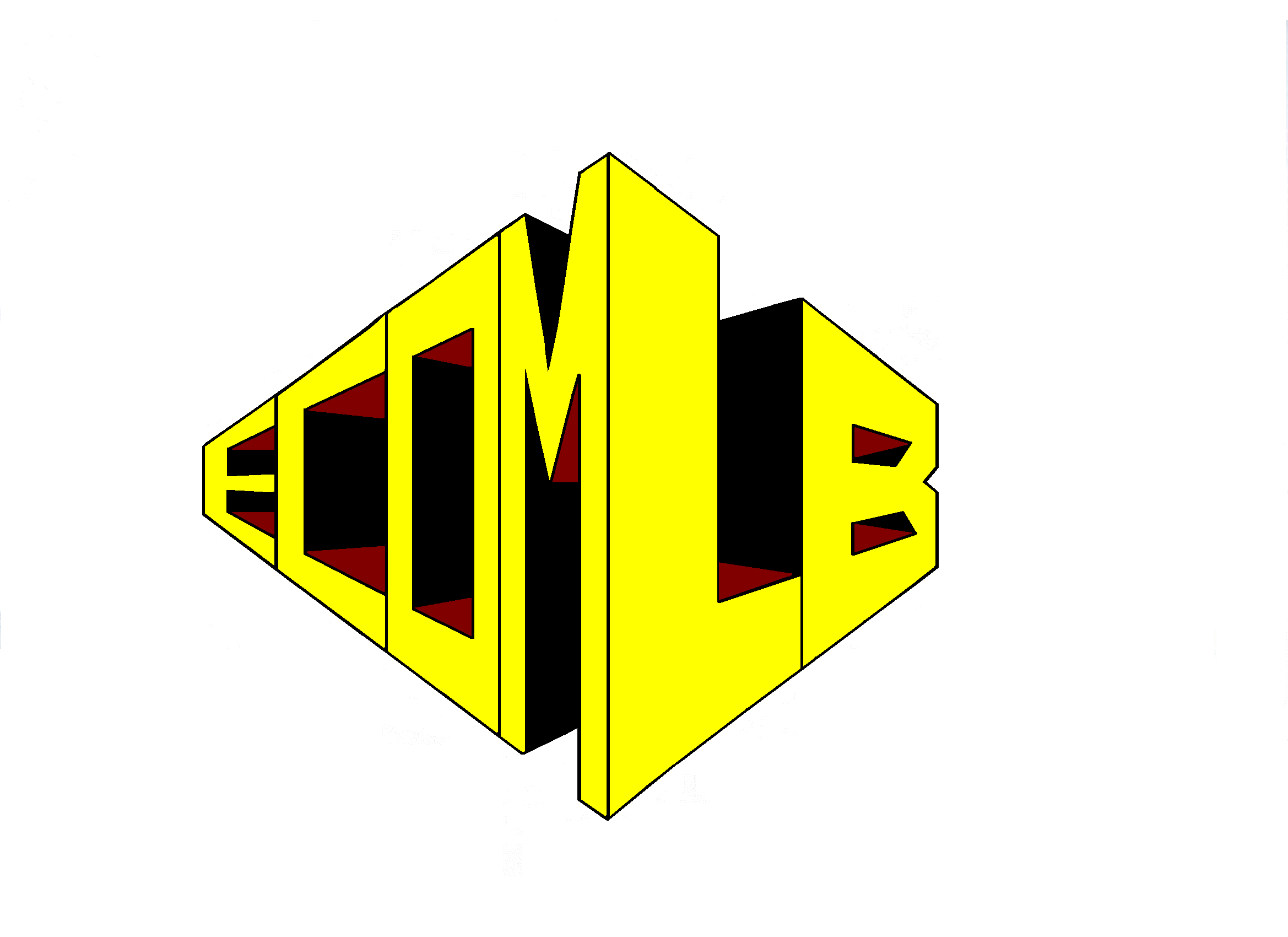 Contact Information
Linda Barncord
lbarncord@ecomlb.com
954-868-2542
www.ecomlb.com
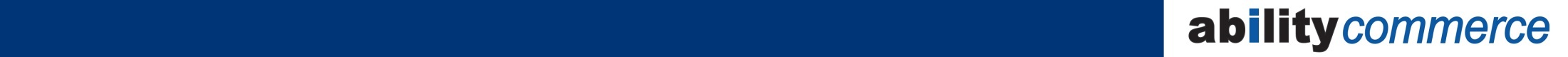